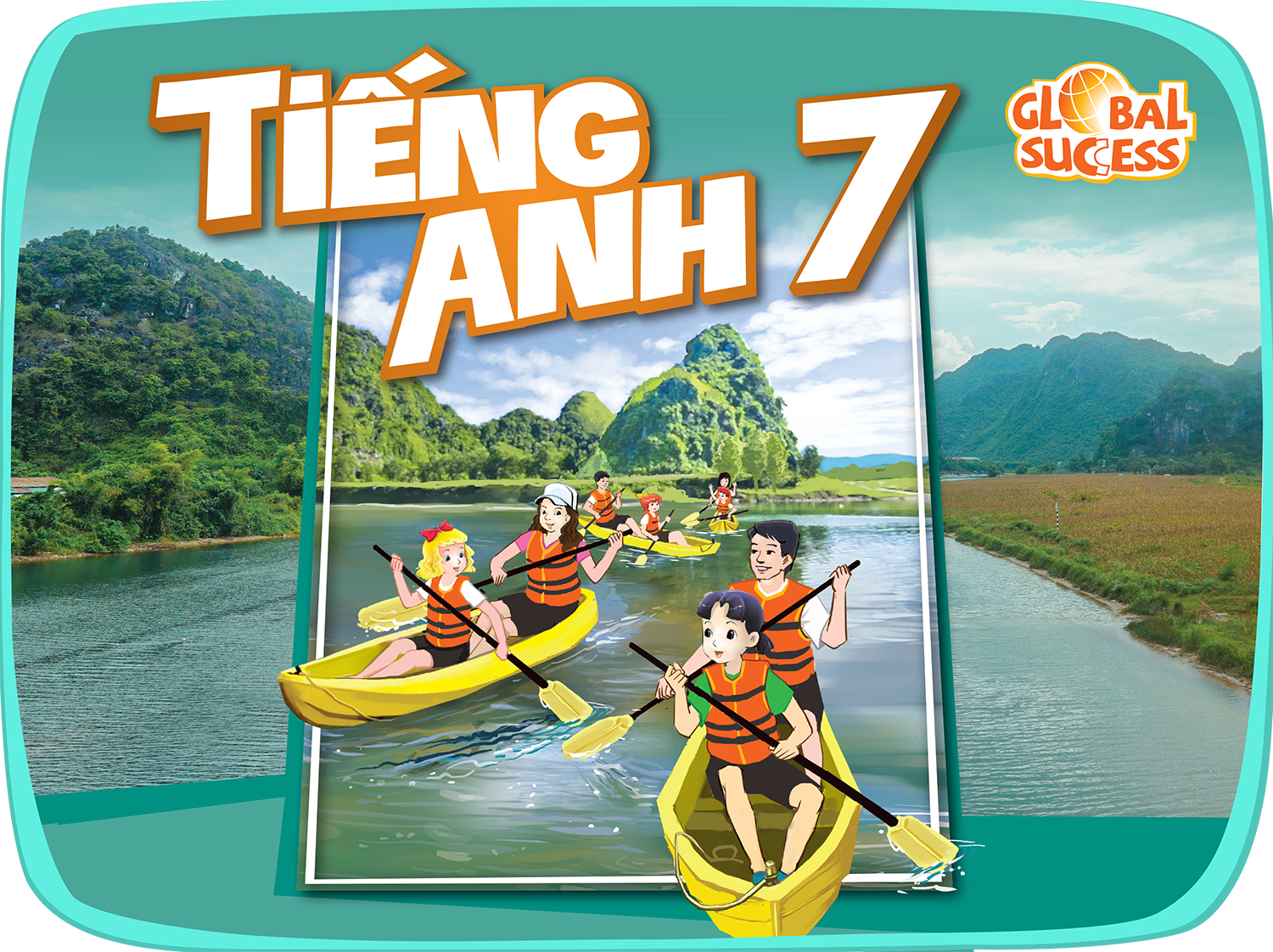 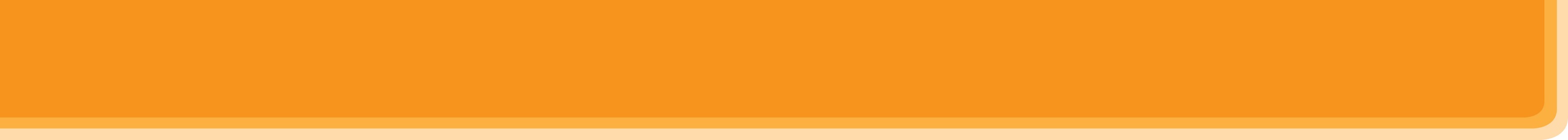 Guess What the hobby is?
The team with the most points is the winner.
Example:
A: Water, grow, flowers, vegetable.
B: Is it gardening?
A: Yes, it is.
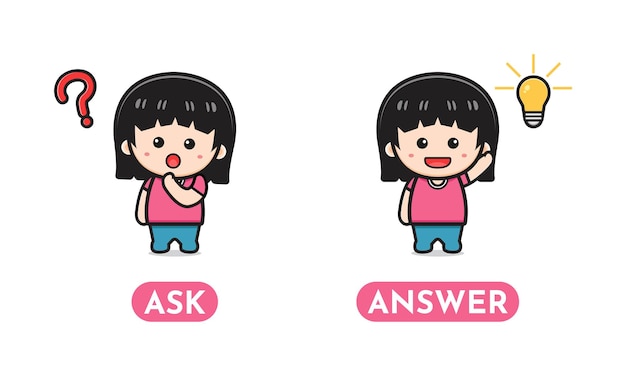 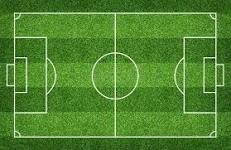 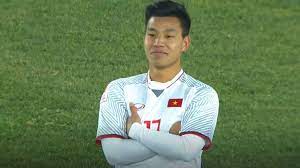 FOOTBALL
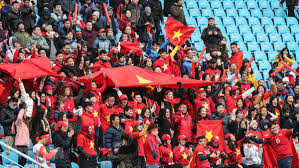 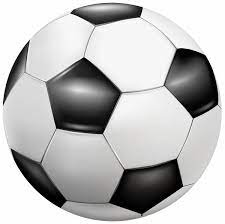 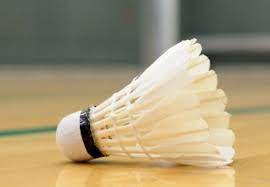 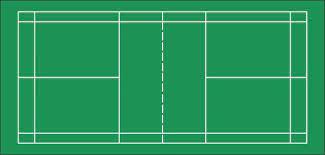 BADMINTON
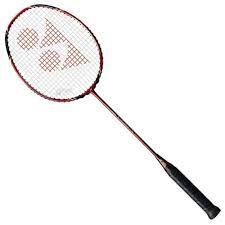 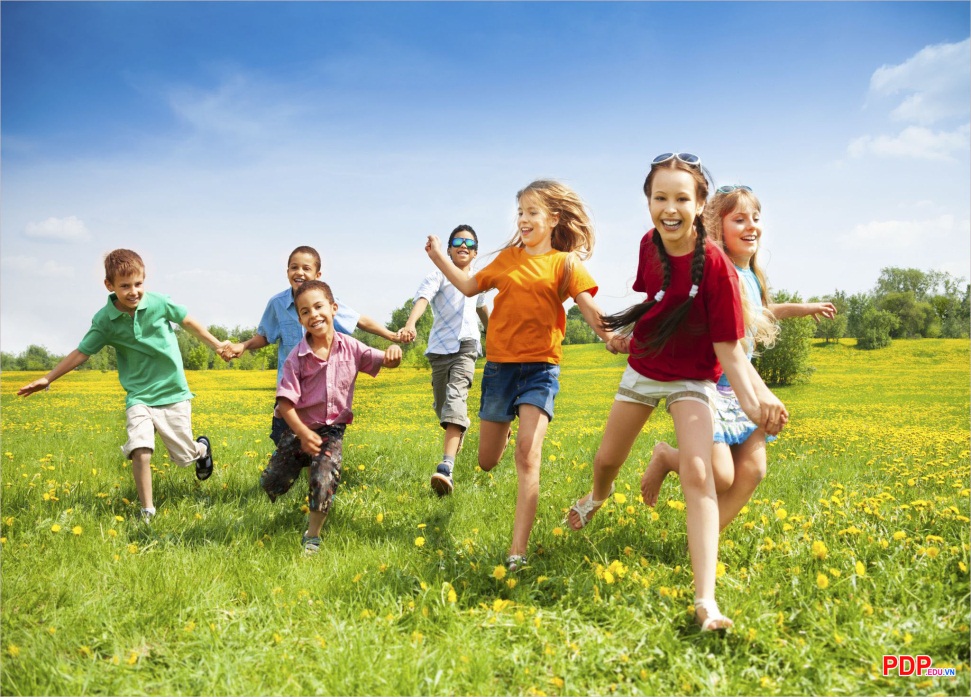 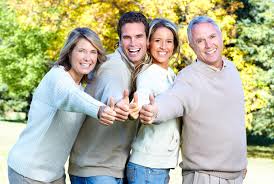 CYCLING
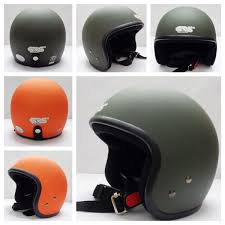 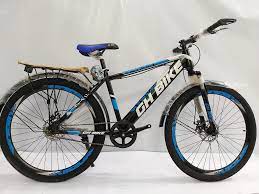 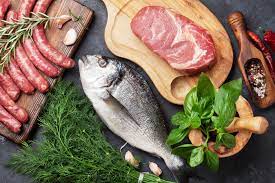 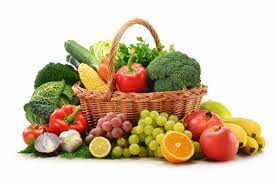 COOKING
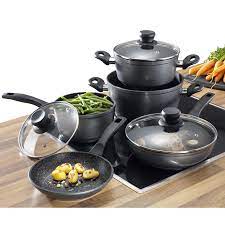 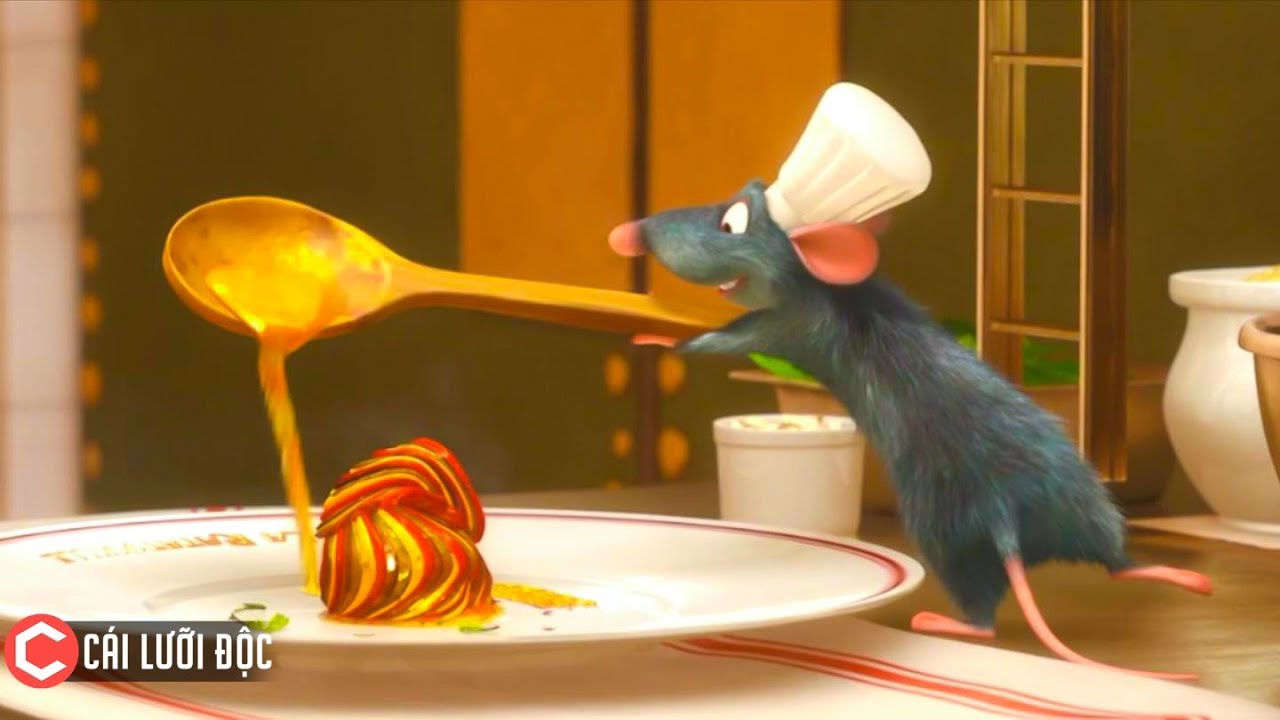 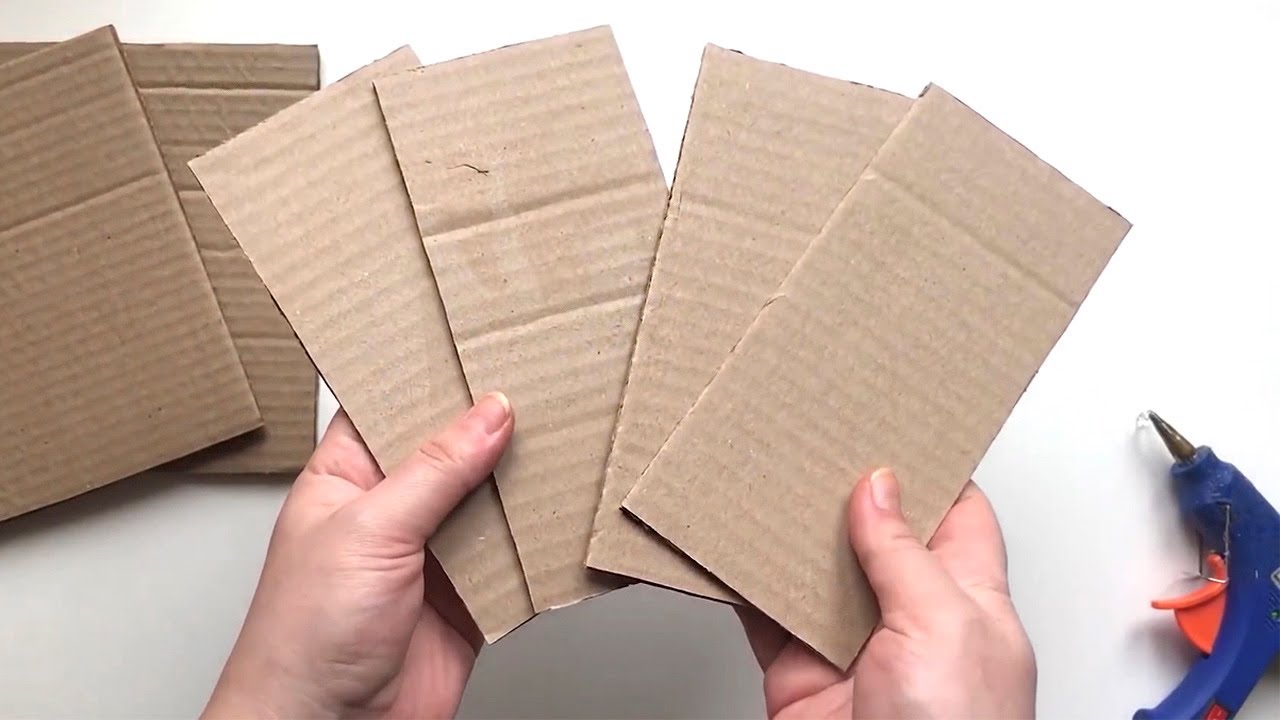 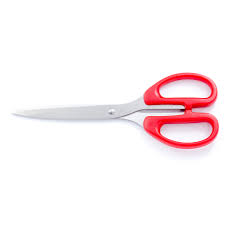 MAKING THINGS
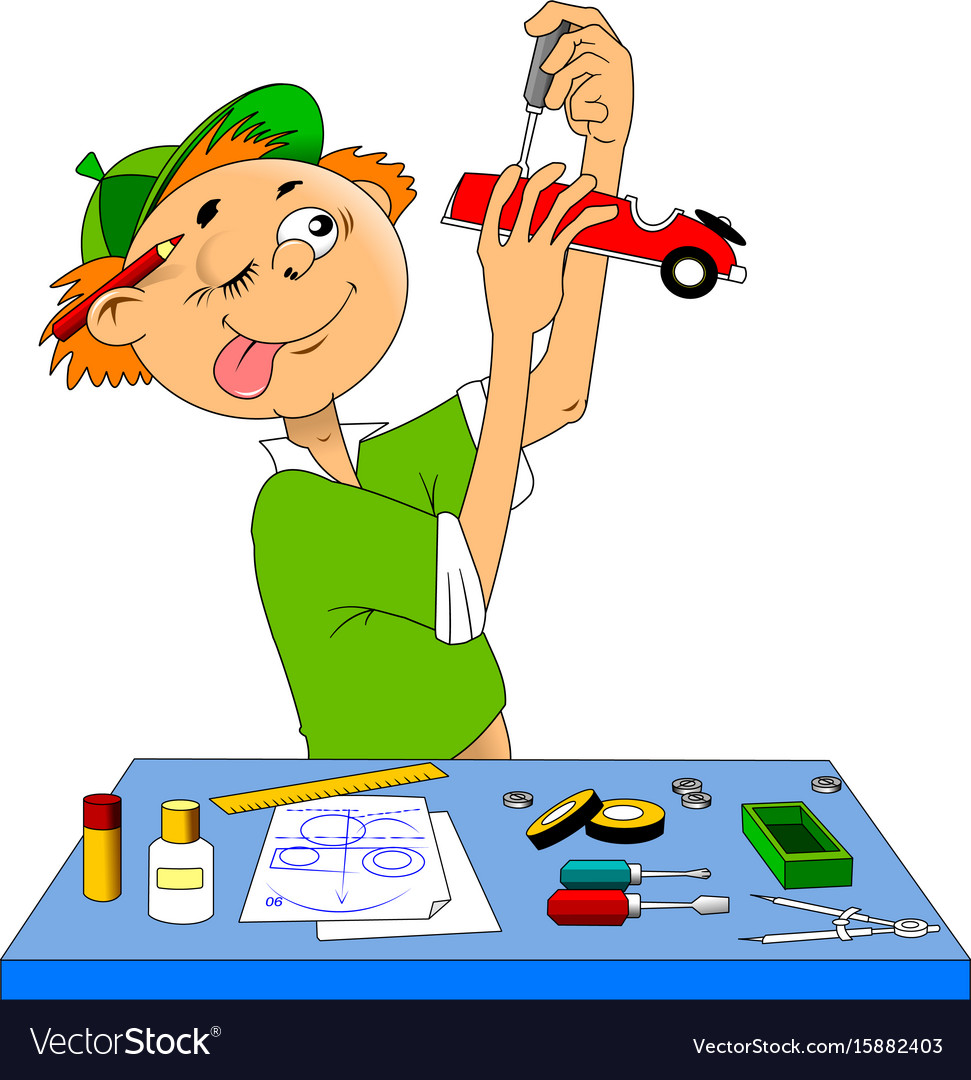 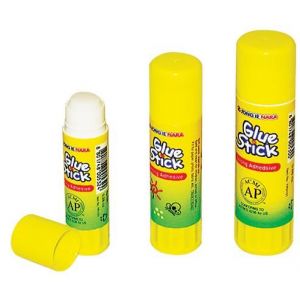 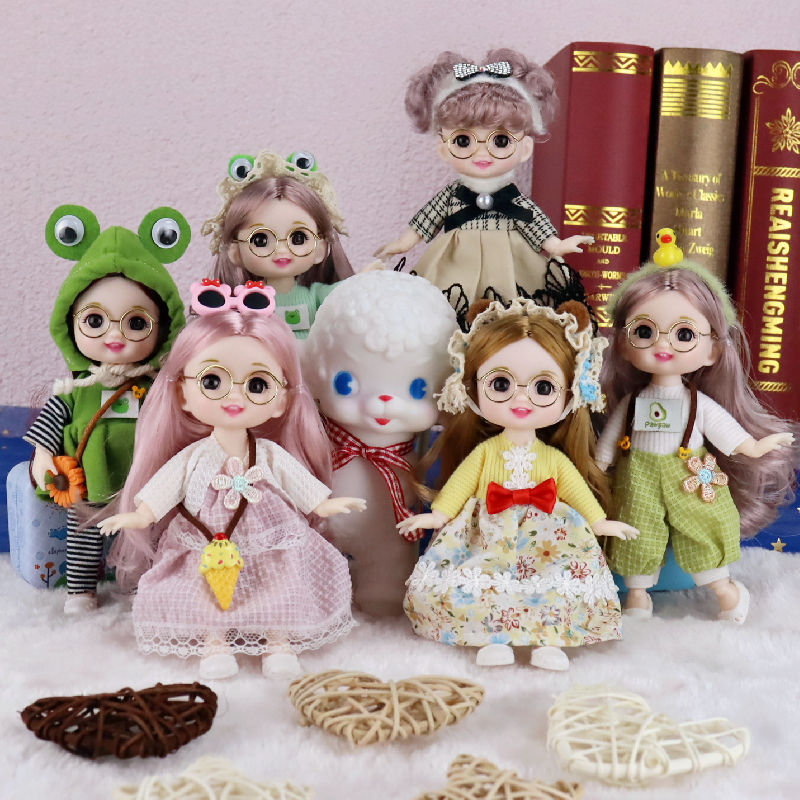 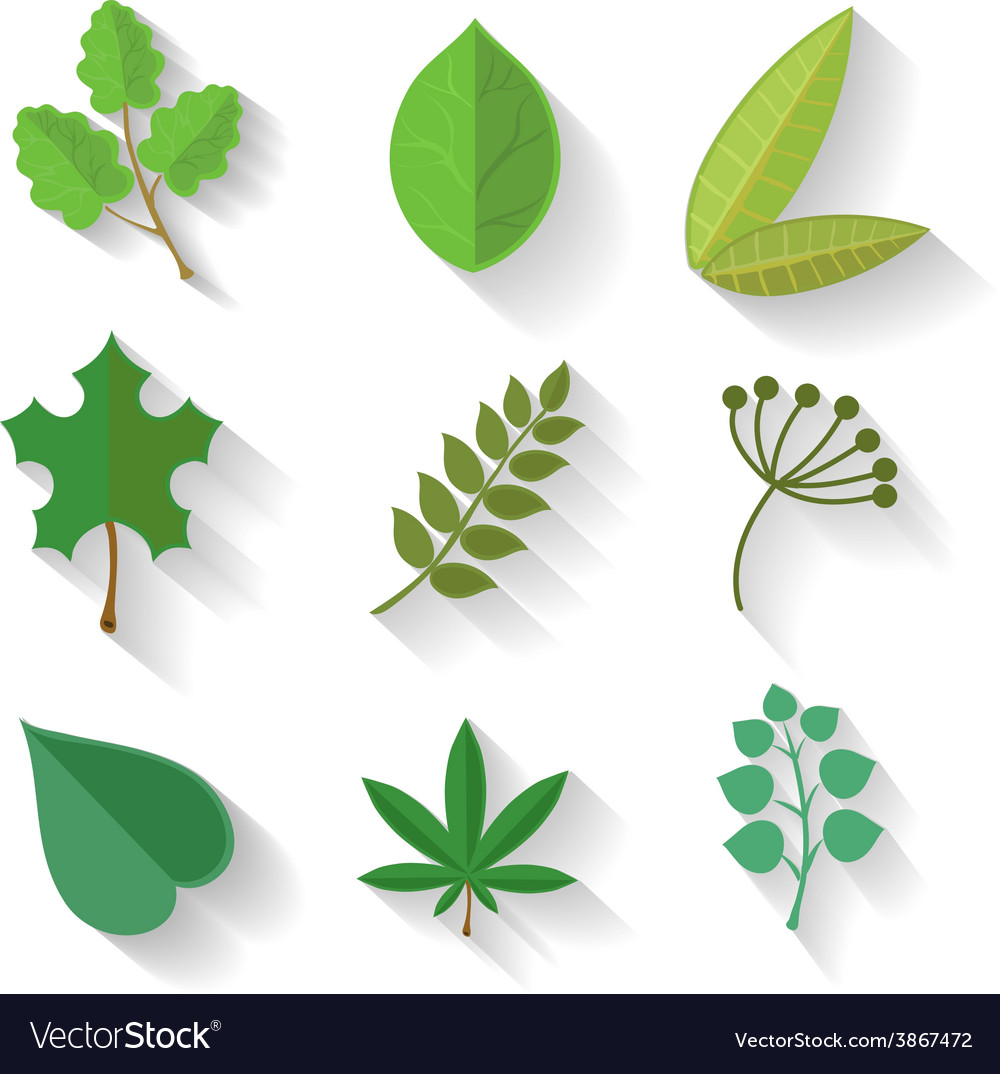 COLLECTING THINGS
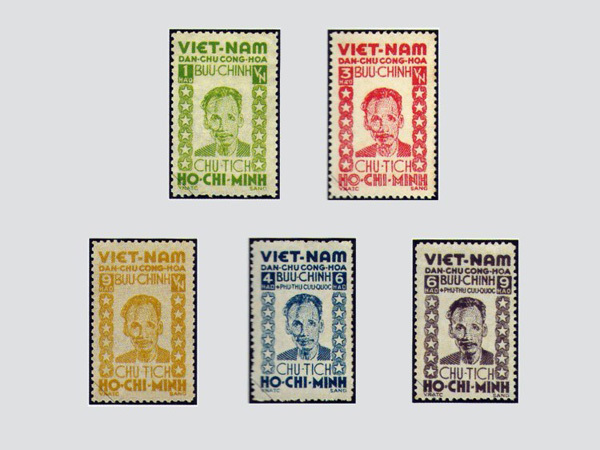 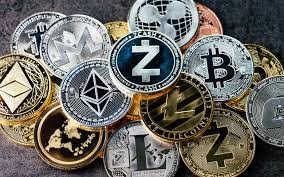 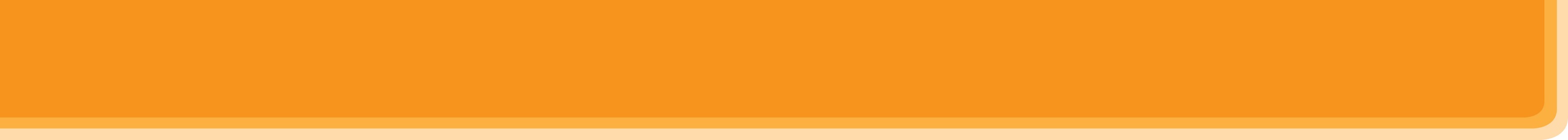 1. Present simple
Is used for something is a general truth
Example: The sun rises every morning
Is used for something that happens regularly in the present
Example: She goes swimming three times a week
Is used for timetables or programmes
Example: The cooking lesson starts at 9 a.m
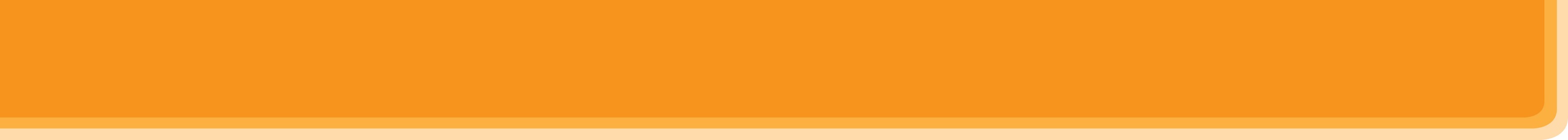 2. Practice: 
     * Task 1 : Matching
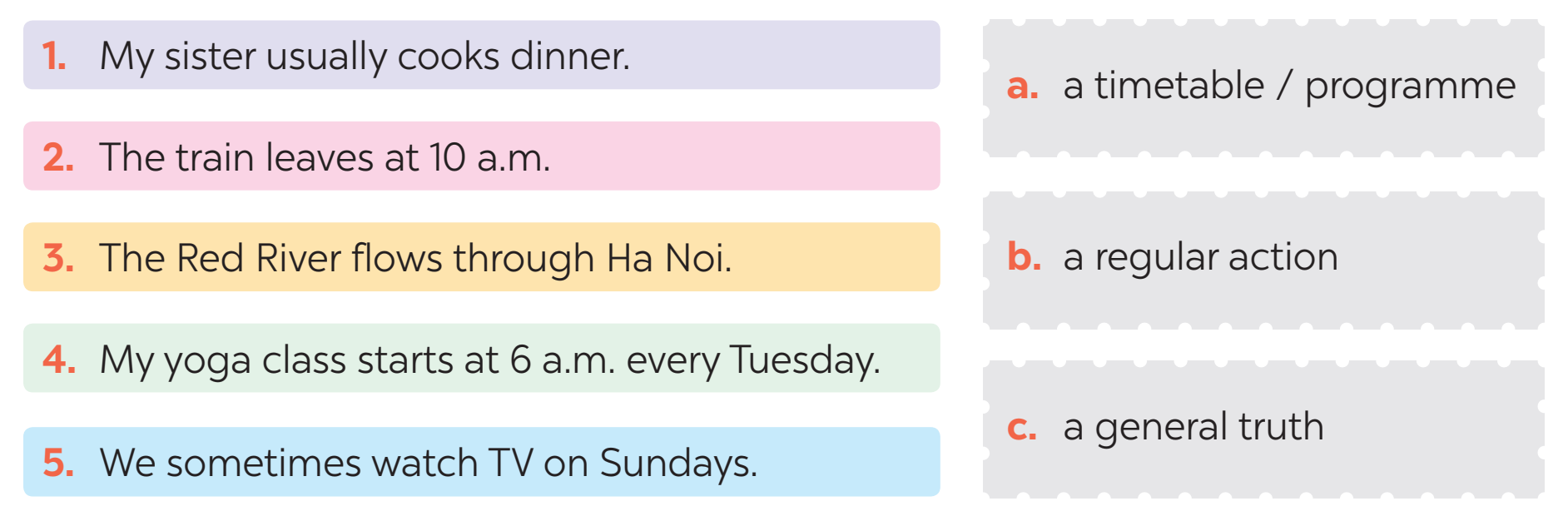 b
a
c
a
b
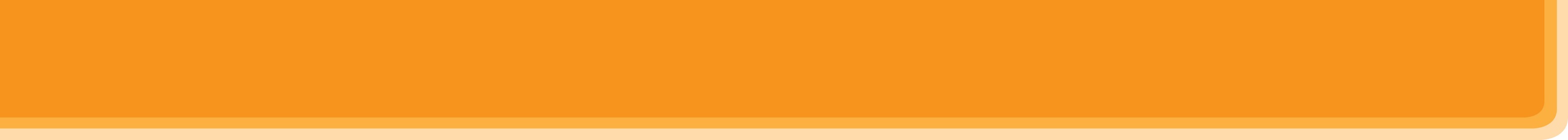 2. Practice 
  *Task 2.Complete the sentences.
1. My brother and I (make) ____a new model every month.2. What ____Lan (do) ___ in her free time?3. I (have)   _____ a drawing lesson every tuesday.4. Mark (not like)    ________ doing judo.5. ___  your English lesson (start) ____ at 6 p.m.?
make
do
does
have
doesn’t like
start
Does
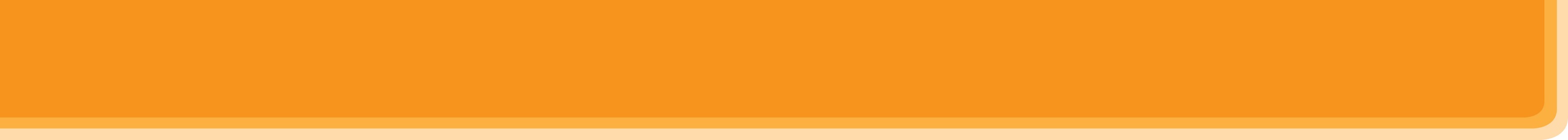 2. Practice 
  * Task 3 : Fill in each blank.
My family members have different hobbies. My dad (1. enjoy) _____ gardening. He (2. spend) _____ two hours in our garden every day. My mum and sister (3. not like) _______ gardening, but they love cooking.They (4. go) ___to a cooking class every Sunday. Their lesson (5. begin) _____ at  9 a.m. I (6. not enjoy) ________ cooking, and I cannot cook very well.
enjoys
spends
don’t like
go
begins
don’t enjoy
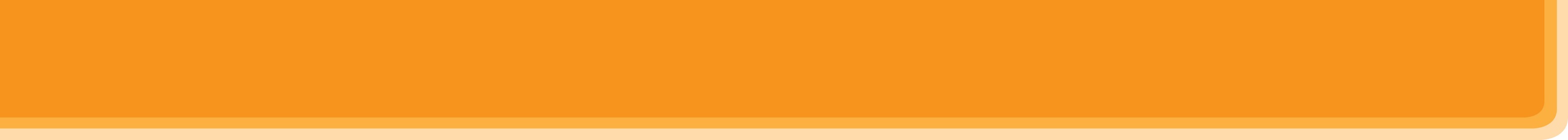 PRACTICE
4
Write complete sentences, using the given words and phrases. You may have to change the words or add some.
1. sun / set / in / west / every evening.__________________________________________________________2. Trang and Minh / play / basketball / every day / after school?__________________________________________________________3. flight / from / Ho Chi minh City / not arrive / 10:30.__________________________________________________________4. our science teacher / start / our lessons / 1 p.m. / on Fridays.__________________________________________________________5. you / make / model / at / weekend?__________________________________________________________
The sun sets in the west every evening.
Do Trang and Minh play basketball every day after school?
The flight from Ho Chi Minh City doesn’t arrive at 10:30.
Our science teacher starts our lessons at 1 p.m. on Fridays.
Do you make models at the weekend?
2
HOMEWORK
Complete exercises in the Workbook.
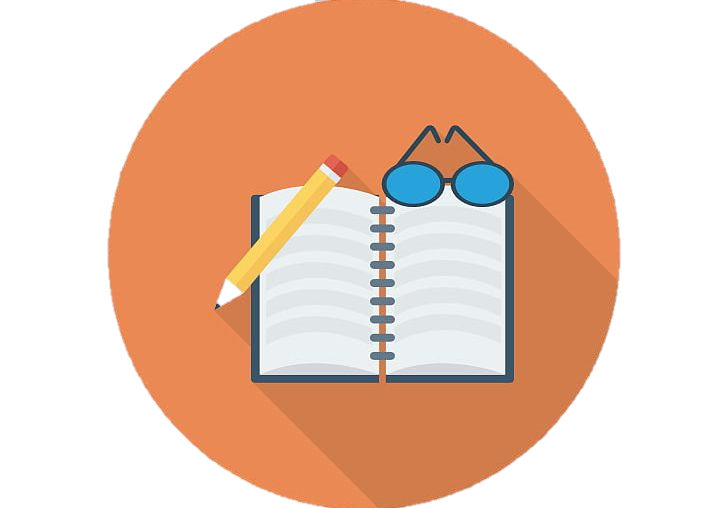 Website: sachmem.vn
Fanpage: facebook.com/sachmem.vn/